Storyboard
Fait par Zachary Bilodeau
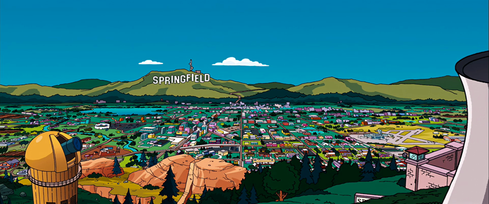 It’s my life
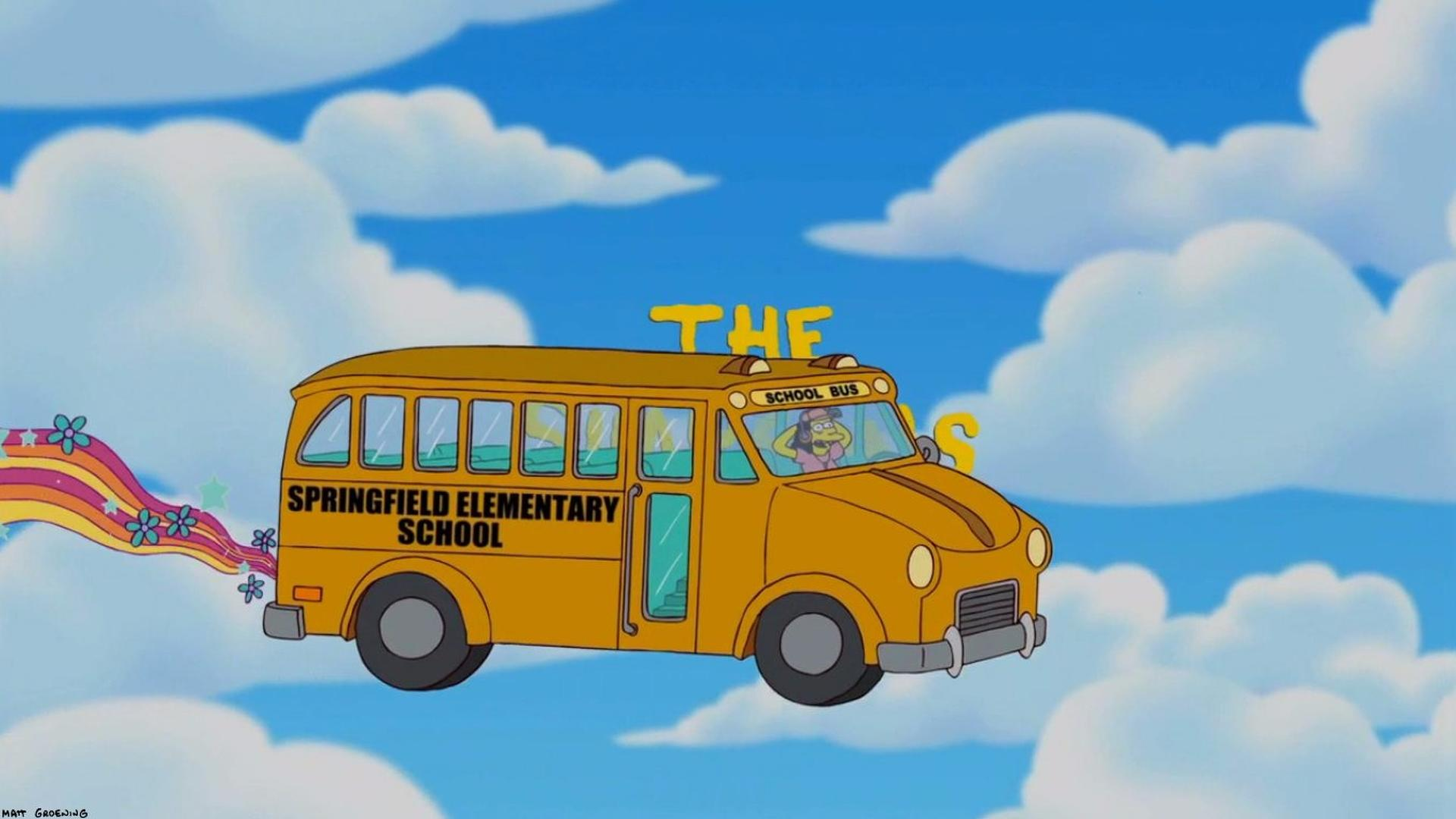 This ain't a song for the broken-hearted
It's my lifeAnd it’s now or never
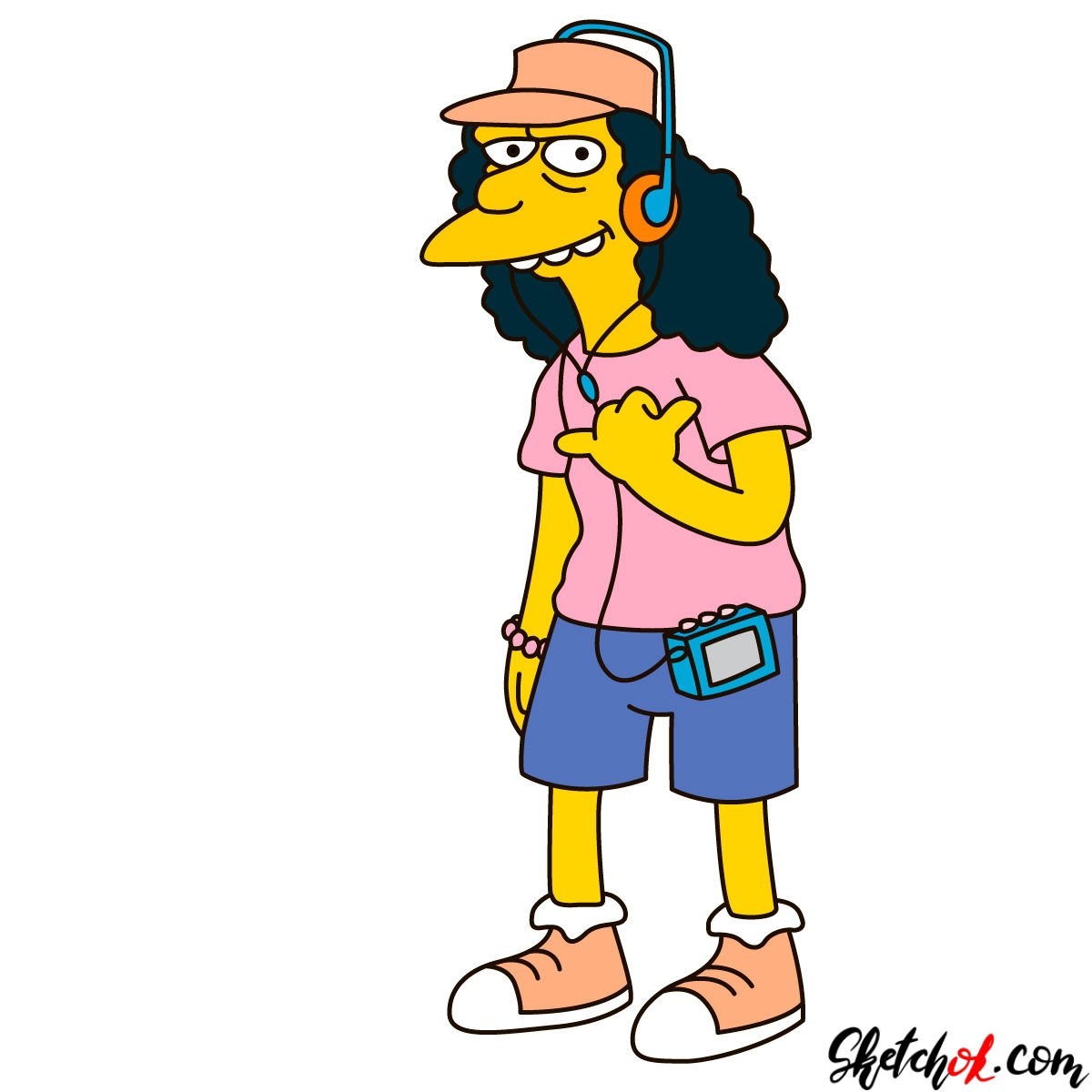 I ain't gonna live forever
I just want to live while I'm alive (It's my life)
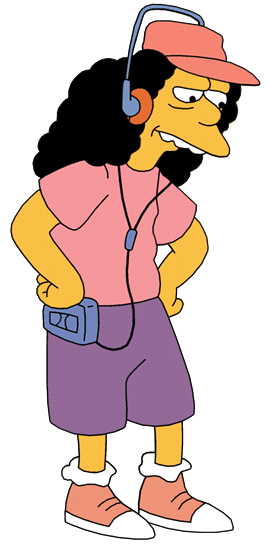 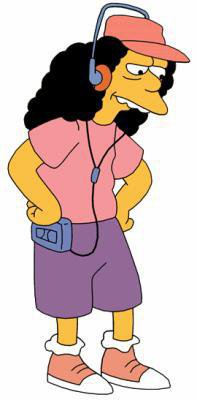 My heart is like an open highway
Better stand tall when they're calling you out
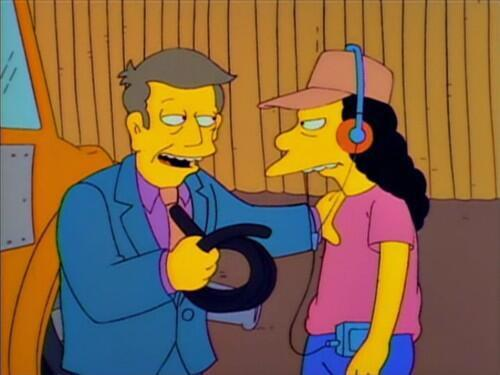 Don't bend, don't break, hell, don't back down
It's my life And it's now or never